บทที่ 1 สถาปัตยกรรมของระบบฐานข้อมูล(Database Architecture)
โดย อ.อภิพงศ์ ปิงยศ
รายวิชา สธ312 ระบบการจัดการฐานข้อมูลทางธุรกิจ
Overview
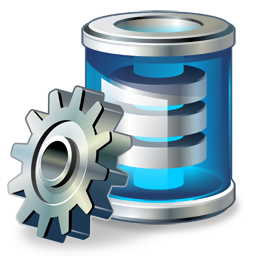 สถาปัตยกรรม ANSI/SPARC
สถาปัตยกรรมในระดับ External
สถาปัตยกรรมในระดับ Conceptual
สถาปัตยกรรมในระดับ Internal
Mapping
สถาปัตยกรรมของระบบฐานข้อมูลกับ Database Administrator
สถาปัตยกรรมของระบบฐานข้อมูลกับ Database Management Systems
2
บทนำ
สถาปัตยกรรมของระบบฐานข้อมูล เป็นการอธิบายถึงรูปแบบและโครงสร้างของข้อมูลภายในระบบฐานข้อมูลทั่วไปในระดับแนวความคิด
สถาปัตยกรรมของระบบฐานข้อมูลที่นิยมใช้ได้แก่สถาปัตยกรรม ANSI/SPARC
3
สถาปัตยกรรม ANSI/SPARC
ANSI/SPARC (American National Standard Institute / System Planning and Requirements Committee) ได้แบ่งสถาปัตยกรรมของระบบฐานข้อมูลเป็น 3 ระดับ คือ
ระดับ Internal: เป็นระดับที่กล่าวถึงวิธีในการจัดเก็บข้อมูล
ระดับ External: เป็นระดับที่กล่าวถึงมุมมองที่มีต่อผู้ใช้แต่ละคน
ระดับ Conceptual: เป็นระดับที่อยู่ระหว่าง Internal และ External ซึ่งระดับนี้จะเกี่ยวข้องกับ กลุ่มของผู้ใช้
4
โครงสร้างของสถาปัตยกรรม ANSI/SPARC
5
สถาปัตยกรรมในระดับ External
เป็นสถาปัตยกรรมที่กล่าวถึงข้อมูลภายนอกที่ไม่ได้เป็นโครงสร้างข้อมูลที่แท้จริง
ข้อมูลในระดับนี้จะเปลี่ยนไปตามข้อมูลของผู้ใช้ที่จะนำไปใช้งาน เช่น โปรแกรมเมอร์จะใช้ข้อมูลในโครงสร้างตาราง ผู้ใช้ฝ่ายการตลาดมีความสนใจเฉพาะข้อมูลเกี่ยวกับสินค้า
6
สถาปัตยกรรมในระดับ External: ภาษา
การทำให้ข้อมูลชุดเดียวกันสามารถแสดงผลออกมาเป็นหลายมุมมองตามการใช้งานของผู้ใช้ ต้องอาศัยการเขียนโปรแกรมคอมพิวเตอร์ เช่น ภาษา SQL เป็นต้น
ภาษาที่เกี่ยวข้องกับฐานข้อมูลจะมี 2 ส่วน คือ Data Sublanguage (DSL) และ Host Language
DSL จะประกอบไปด้วยกลุ่มคำสั่ง Data Definition Language (DDL) และ             Data Manipulation Language (DML) 
DDL ใช้กำหนดโครงสร้างของฐานข้อมูลระดับ External 
DML ใช้จัดการกับข้อมูลที่อยู่ในฐานข้อมูลระดับ External
7
รูปแบบภาษาที่ใช้ในสถาปัตยกรรมระดับ External
8
สถาปัตยกรรมในระดับ Conceptual
เป็นระดับที่กล่าวถึงโครงสร้างข้อมูลในระดับแนวความคิด ใช้แทนโครงสร้างทางกายภาพของข้อมูลที่แท้จริงที่จัดเก็บอยู่ในฐานข้อมูล เพื่อให้ง่ายต่อการอธิบายถึงโครงสร้างข้อมูลจริง
การนำเสนอโครงสร้างข้อมูล Conceptual Record เรียกว่า Conceptual Schema
ภาษาที่ใช้ต้องมีคุณสมบัติ Data Independence
ในสถาปัตยกรรมระดับนี้จะรวมถึง ความปลอดภัย กฎที่ใช้ควบคุมความถูกต้องของข้อมูล การนำข้อมูลไปใช้งาน ความสัมพันธ์และทิศทางการไหลของข้อมูล และผู้มีสิทธิ์ใช้ข้อมูลในส่วนต่างๆ
9
สถาปัตยกรรมในระดับ Internal
เป็นระดับของสถาปัตยกรรมฐานข้อมูลที่กล่าวถึงโครงสร้างในระดับต่ำสุด กล่าวถึงโครงสร้างข้อมูลในระดับที่ใกล้เคียงกับที่จัดเก็บอยู่ในหน่วยความจำสำรองของคอมพิวเตอร์
โครงสร้างของ Internal record เป็นการนำเสนอเนื้อที่ที่ใช้ในการจัดเก็บ ลำดับที่ ประเภทข้อมูล และ Index ที่ใช้ ซึ่งเป็นข้อมูลที่นำไปกำหนดโครงสร้างทางกายภาพที่แท้จริง
10
Schema ทั้งสามระดับ
11
Mapping
Mapping คือมุมมองที่มีต่อสถาปัตยกรรมในระดับที่สูงกว่า สามารถถ่ายทอดมุมมองนั้น         ไปยังสถาปัตยกรรมในระดับที่ต่ำกว่าได้ ซึ่งเป็นหน้าที่ของ Database Administrator ในการทำ Mapping
เช่น การถ่ายทอดมุมมองจากระดับ Conceptual ไปยังระดับ Internal เพื่อนำโครงสร้างข้อมูลระดับ Conceptual Schema แปลงเป็นโครงสร้างระดับกายภาพ เพื่อใช้ในการจัดเก็บข้อมูล
การทำ Mapping มี 2 แบบ คือ
Conceptual/Internal Mapping
External/Conceptual Mapping
12
สถาปัตยกรรมของระบบฐานข้อมูลกับ Database Administrator
DBA เป็นผู้กำหนดโครงสร้างในระดับ Conceptual
DBA เป็นผู้กำหนดโครงสร้างในระดับ Internal
DBA เป็นผู้ตรวจสอบโครงสร้างข้อมูลว่าสามารถตอบโจทย์ความต้องการของผู้ใช้หรือไม่
DBA เป็นผู้กำหนดการรักษาความปลอดภัย และกฎที่ใช้ควบคุมความถูกต้องของข้อมูล
DBA เป็นผู้กำหนดวิธีการสำรองข้อมูล และการกู้คืนข้อมูล
DBA เป็นผู้ควบคุมให้ระบบฐานข้อมูลมีประสิทธิภาพและทันสมัยเท่าทันการเปลี่ยนแปลง
13
14
สถาปัตยกรรมของระบบฐานข้อมูลกับ Database Management Systems (DBMS)
DBMS มีความสัมพันธ์กับสถาปัตยกรรมของระบบฐานข้อมูล เนื่องจากต้องทำหน้าที่รับคำสั่งทั้งในกลุ่ม DML และ DDL ที่ผู้ใช้กำหนดในระดับ External ไปกระทำกับฐานข้อมูลในระดับ Internal
เมื่อได้ข้อมูลจากฐานข้อมูลระดับ Internal แล้ว DBMS จะแปลงข้อมูลให้อยู่ในระดับ Conceptual และ External ตามลำดับ เพื่อนำมาแสดงผลต่อผู้ใช้งาน
15
ความสัมพันธ์ของ DBMS กับสถาปัตยกรรมระบบฐานข้อมูล
16
สรุป
สถาปัตยกรรม ANSI/SPARC เป็นสถาปัตยกรรมที่ใช้กำหนดโครงสร้างให้กับข้อมูลตามมุมมองของผู้ใช้ที่มีต่อข้อมูลที่แตกต่างกัน
แบ่งออกเป็น 3 ระดับ คือ Internal, Conceptual และ External
มุมมองในสถาปัตยกรรมระดับสูงกว่าสามารถถ่ายทอดไปยังมุมมองในระดับที่ต่ำกว่าได้          ทำให้ระบบฐานข้อมูลสามารถรองรับผู้ใช้ได้หลายระดับ
17